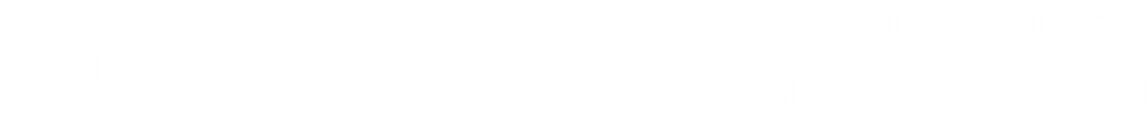 SI 2020 International Finance & Macroeconomics
Matteo Maggiori and Ina Simonovska, OrganizersJuly 7-10, 2020 
on Zoom.us
Times in US EDT
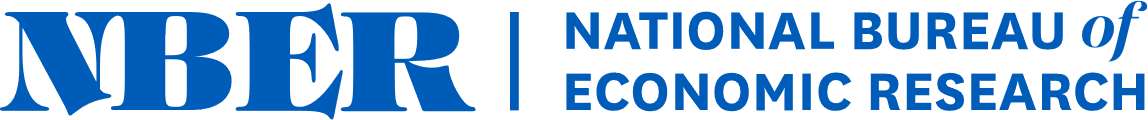 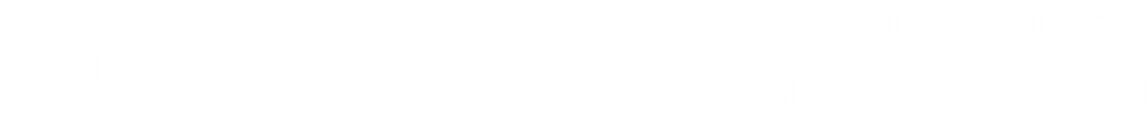 SI 2020 International Finance & Macroeconomics
Matteo Maggiori and Ina Simonovska, Organizers

July 7-10, 2020 
on Zoom.us
Times in US EDT